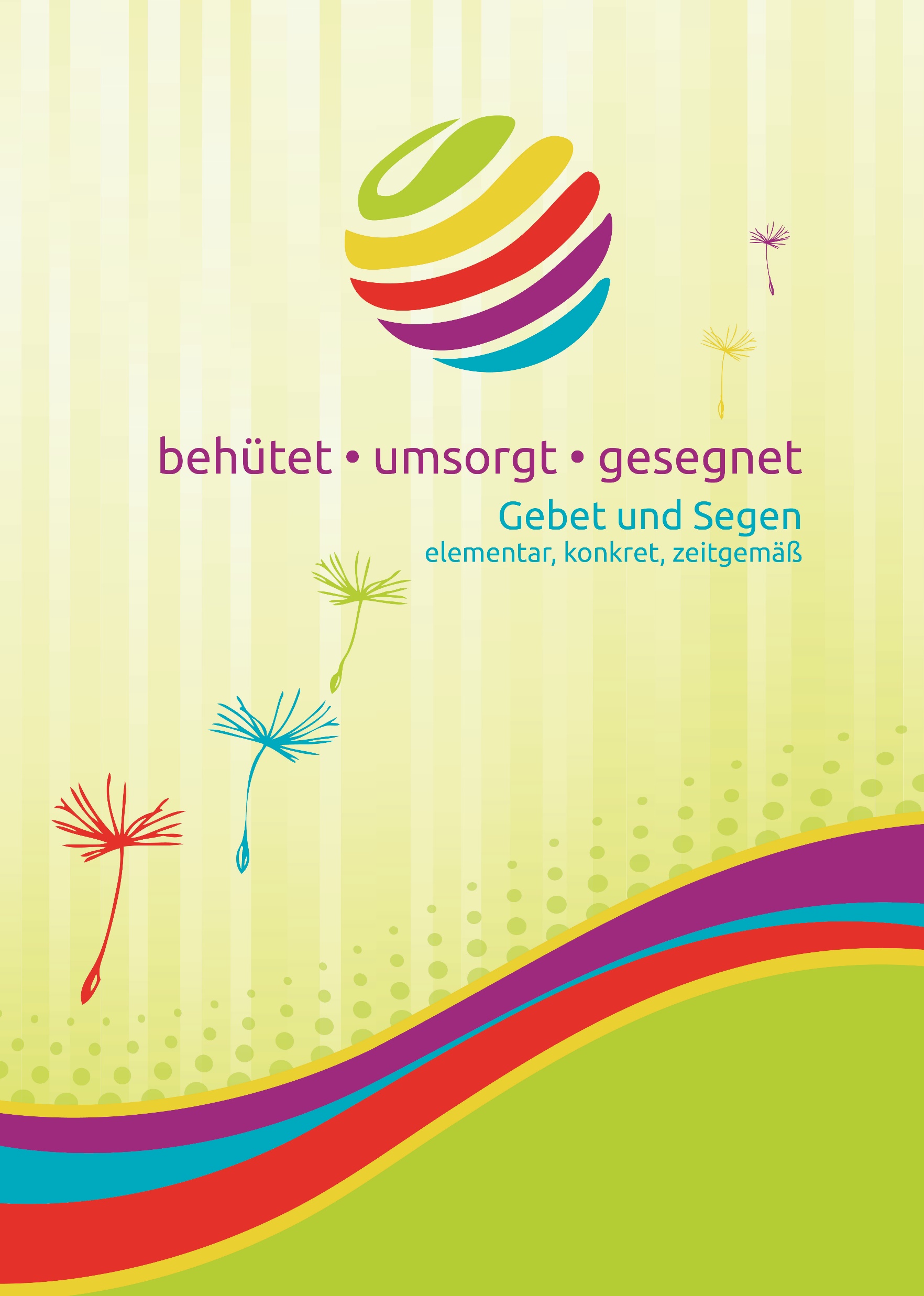 Herzliche Einladung zum Gemeindekurs
19.2. bis 19.3.2019, jeweils Dienstag, 19.30 Uhr
Evang. Gemeindezentrum Bethausen
Evang. GemeindeBethausen
Logo

www.ihreKirchengemeinde.de